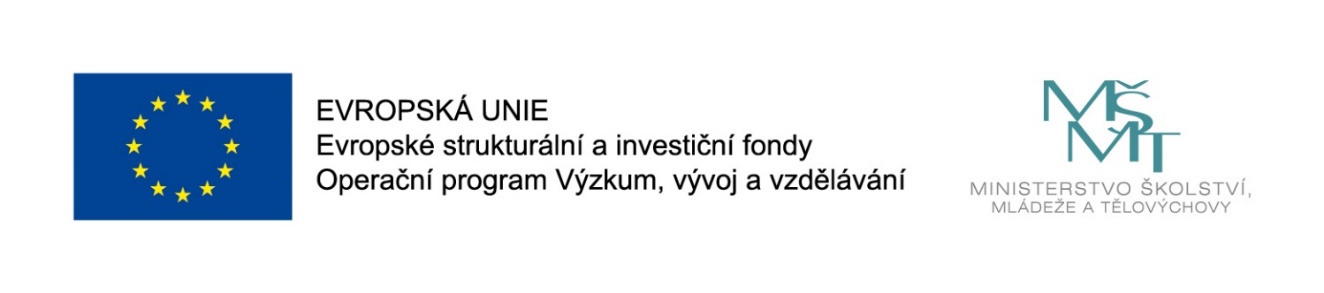 Názevprezentace
Prezentace předmětu:
PORADENSTVÍ V SOCIÁLNÍCH SLUŽBÁCH
Vyučující:
 Mgr. Dagmar Svobodová, Ph.D.
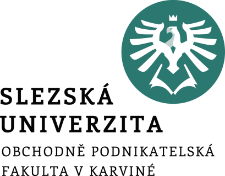 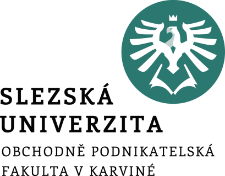 Finanční mistrovství
Filosofie peněz

Osobní vlastnosti ve vztahu k penězům

Ponziho systém
.
Struktura přednášky
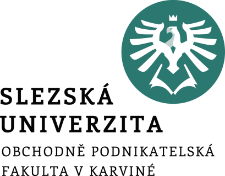 Finanční mistrovství
Cílem přednášky je:
upravovat osobní filosofii ve vztahu k penězům;

definovat Ponziho systém;

pracovat s osobními vlastnostmi ve vztahu k penězům.
.
Aktuálnost filosofie peněz názorně ukazujeJak hodnota vztahů v zaměstnání, rodině a umění určuje jejich přepočitatelnost na peněžní hodnotu a jak peníze rozvolňují svazky poutající člověka k půdě, uměleckému dílu, etickým a náboženským normám.
Peníze jsou daleko od toho, aby byly nezávislé na hodnotách, a málo jedinců užívá peněz bez vášně, zájmu a ekonomicky racionálně.
Simmel necítí povinnost ani potřebu zaujmout k vzestupu peněz jednoznačně kritické stanovisko. Soustředí se naopak na efekty peněžního hospodářství, které pomáhá k osvobozování lidské individuality.
Osobní vlastnosti ve vztahu k penězůmStane-li se člověk mistrem vytváření peněz, pak jeho budoucí prosperitu nebudou tolik ovlivňovat vnější okolnosti. Učit se vytvářet hojnost je skutečným procesem růstu.
Osobní vlastnosti ve vztahu k penězůmS penězi se člo­věk proměňuje, získává vliv, moc, některé lidi ztrácí, jiné získává, neovlivňuje pouze svůj vlastní život, ale ovliv­ňuje řadu lidí ve svém okolí. Jakmile člověk zbohatne, lidé kolem něho se změní.
Pozor! Pýcha předchází pád! Z tohoto důvodu mladí potřebují vzory a příklady konkrétních osob, které na svém lidském příběhu dokazují, že lze žít v hojnosti, být mimořádný a prožít naplněný a zdravý rodinný život.
Pozor! Pýcha předchází pád! Růst a pokrok čekají na každého člověka, který má jasnou představu, čím chce být. Lidí, kteří si toto uvědomují, přibývá. S plněním svého poslání vní­mají, že moc zavazuje k respektu před zákonitostmi. Tito lidé tak jednají ne ze strachu, ale z pokory a vděčnosti.
Postoj k penězům má vliv, jak člověk peníze do života přitahuje, jak peníze utrácí, jak s penězi zachází a jak se k penězům chová. Peníze protékají po dra­hách, které jim lidská mysl mentálními vzorci vymezuje. Z nemovitého člověka může udělat movitého změna myšlení od výplaty k výplatě na finančně aktivní myšlení.
Ponziho systémSpecifický druh investičního podvodu, který stojí na velkých výnosech, pojmenovaný jako Ponziho schéma. Na první pohled nemusí být Ponziho systém hned rozeznatelný. Dobře rozvržený dokáže dlouhodobě fungovat i několik let.
Ponziho systémZajímavostí však je, že někteří jedinci jej nevytvářejí za účelem zisku, ale pro zlepšení svého společenského postavení. V současnosti se setkáváme s různými podvody postavenými právě na Ponziho systému.
Podvodník investorům slíbí vysoké zúročení investic pod záminkou znalostí neveřejných informací nebo metody, která je o krok napřed před akciovým trhem. Jedná se o zhodnocení peněz v řádech desítek procent za rok. Ve skutečnosti nic neinvestuje, pouze vyplatí peníze, které vložili noví investoři.
Když nový investor zjistí, že peníze skutečně dostal, investuje ještě více. Tak to pokračuje, dokud jednoho dne nemá fond z čeho vyplácet. K tomu dojde, když už nejsou noví investoři, kteří by složili dostatek peněz na staré investice. Pak je situace neudržitelná a dojde k zhroucení systému.
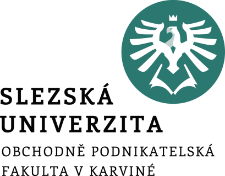 Shrnutí přednášky
Filosofie peněz zkoumá duchovní význam hospodářského života. Mladí potřebují vzory a příklady osob, které na svém lidském příběhu dokazují, že lze žít v hojnosti, být mimořádný a prožít naplněný a zdravý rodinný život. Postoj k penězům má vliv, jak člověk peníze do života přitahuje, jak peníze utrácí, jak s penězi zachází a jak se k penězům chová.